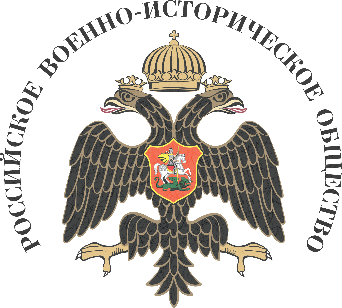 ГЕРОИЧЕСКИЕ ОБРАЗЫ РОССИИ – МИФЫ И РЕАЛЬНОСТЬ
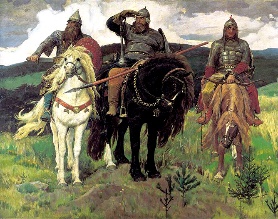 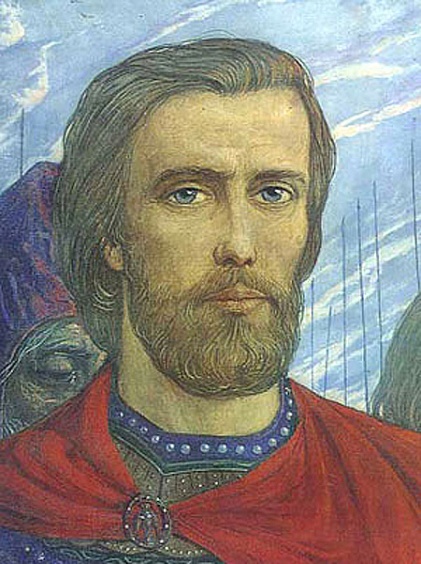 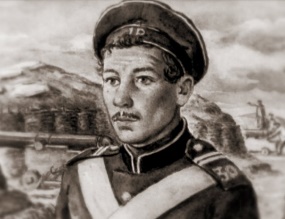 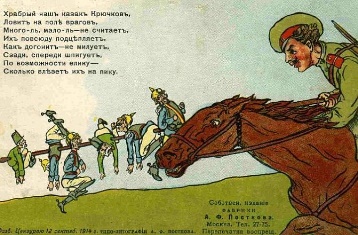 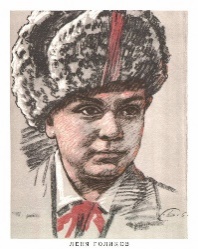 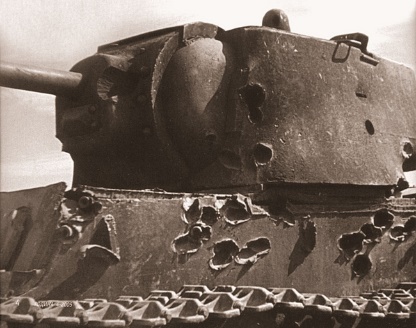 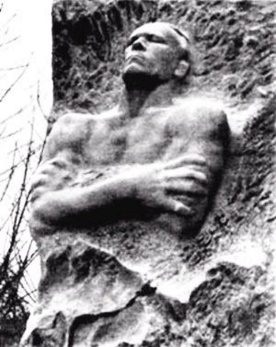 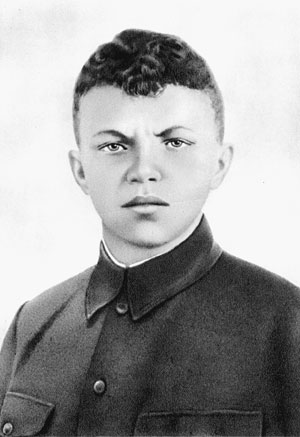 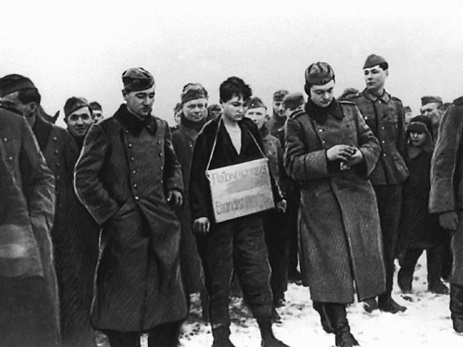 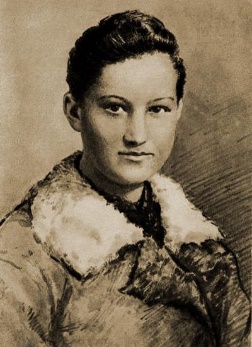 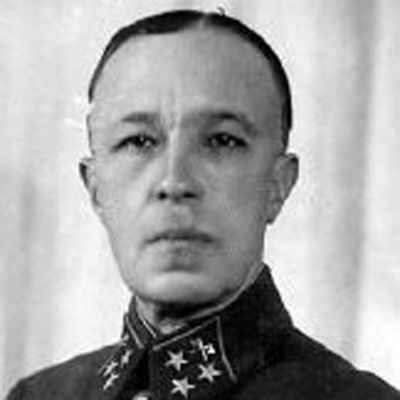 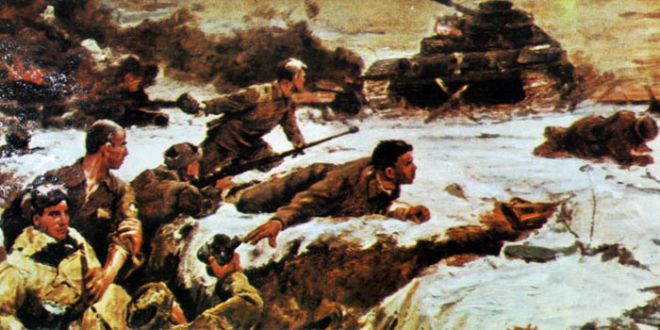 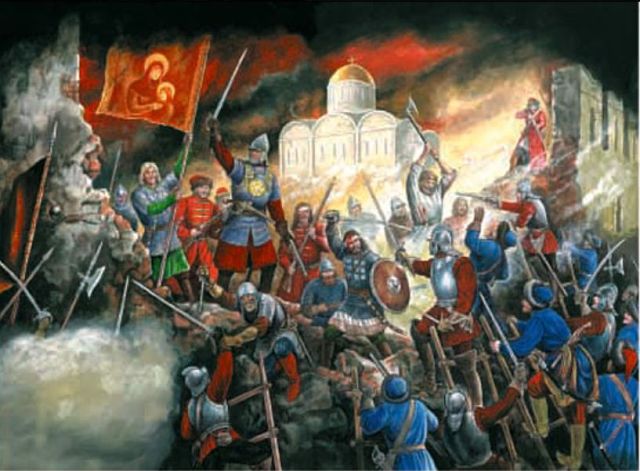 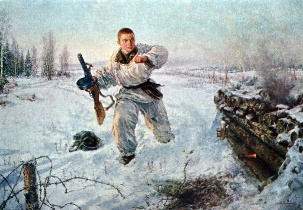 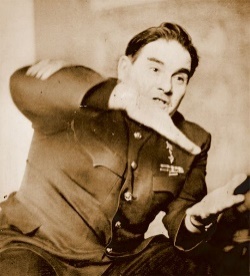 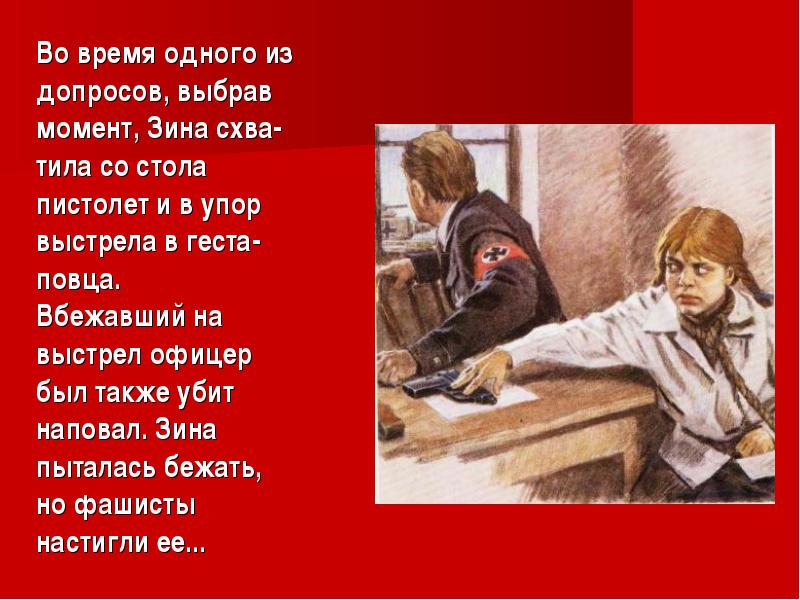 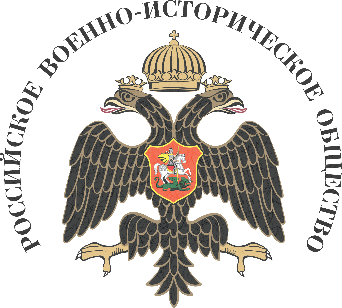 Богатыри (Васнецов)
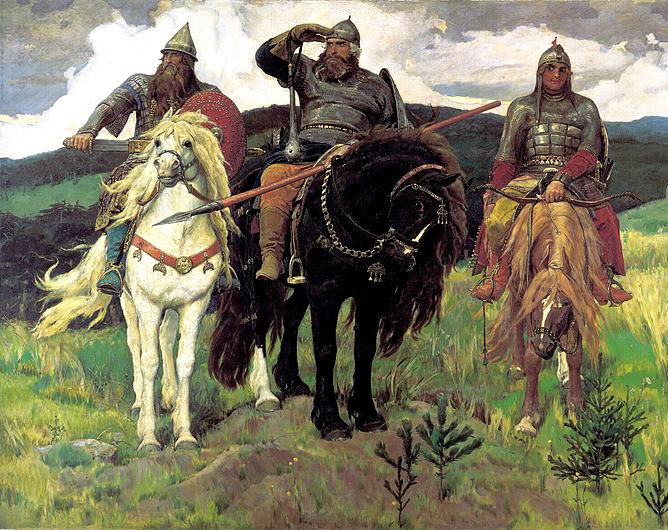 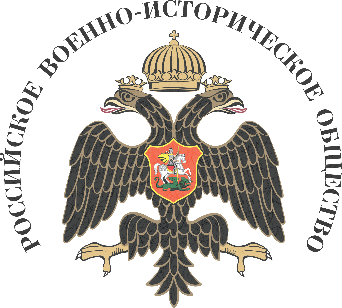 Дмитрий Донской
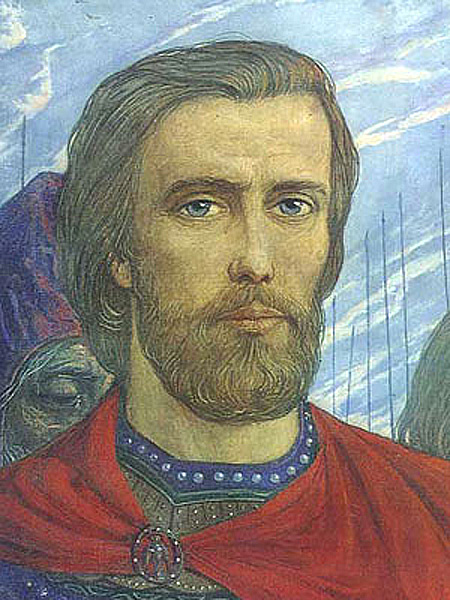 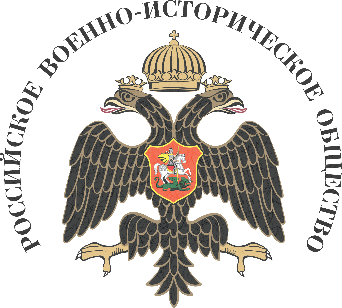 Матрос Кошка
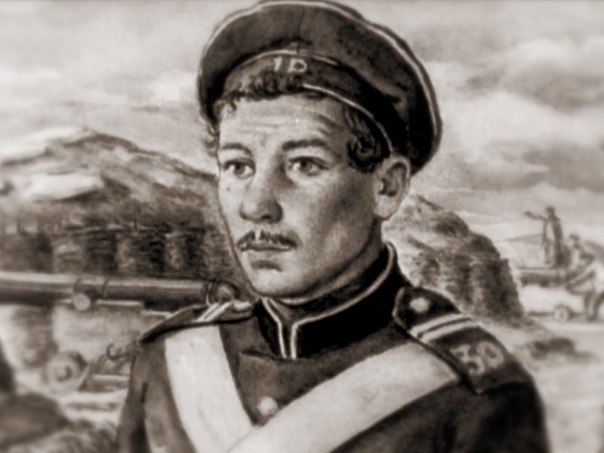 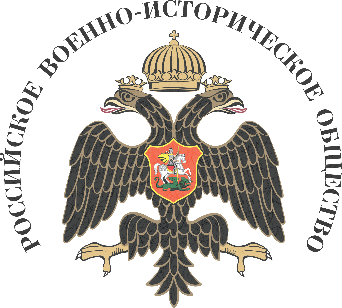 Козьма Крючков
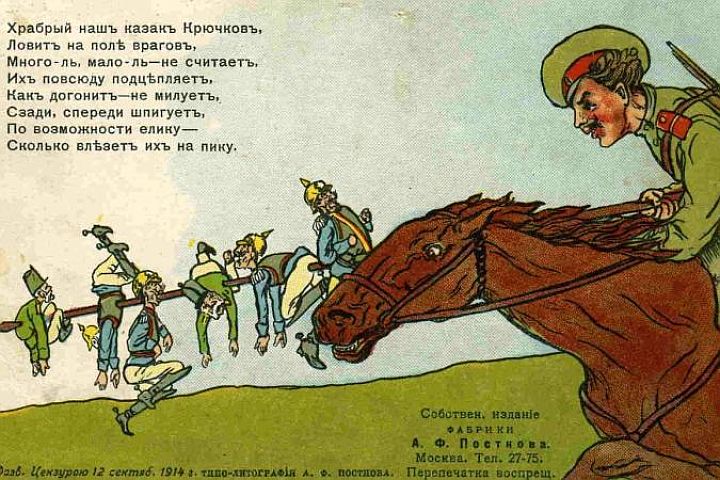 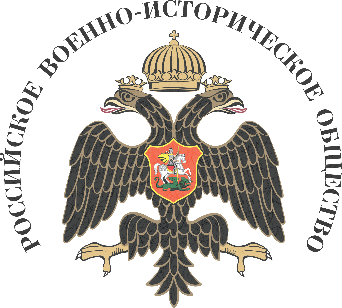 Зоя Космодемьянская
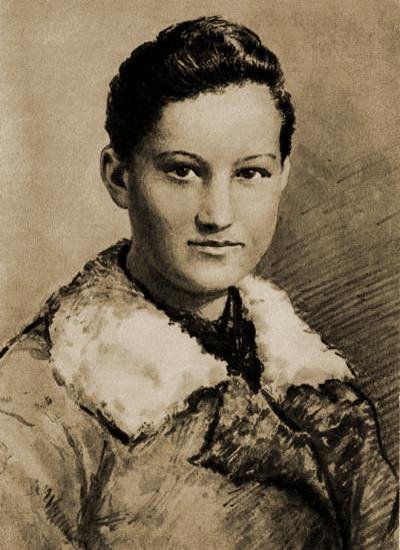 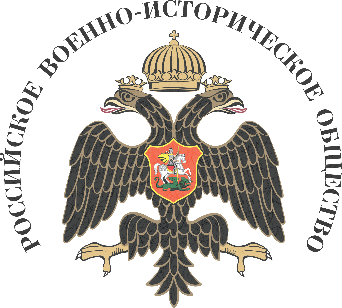 Зоя Космодемьянская (казнь)
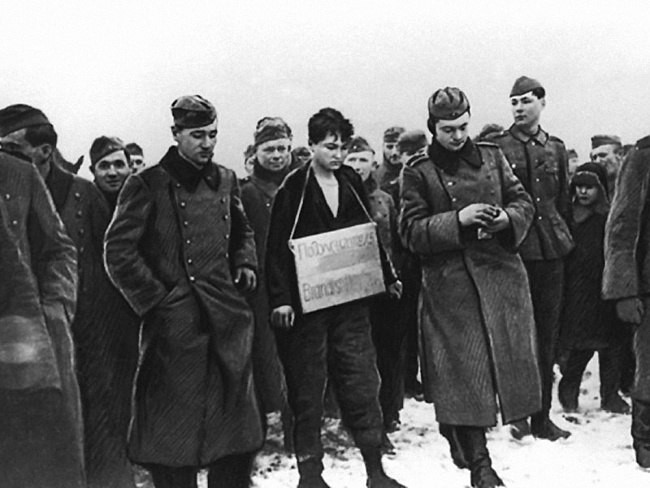 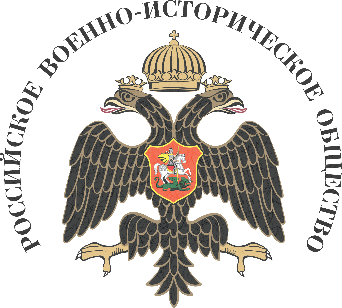 Александр Матросов
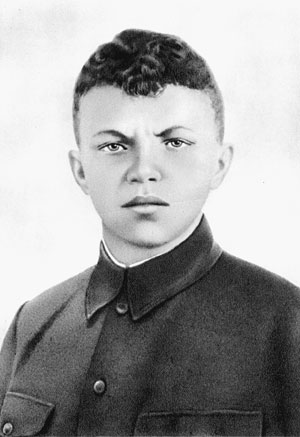 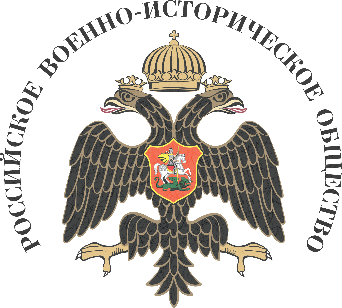 Александр Матросов (подвиг)
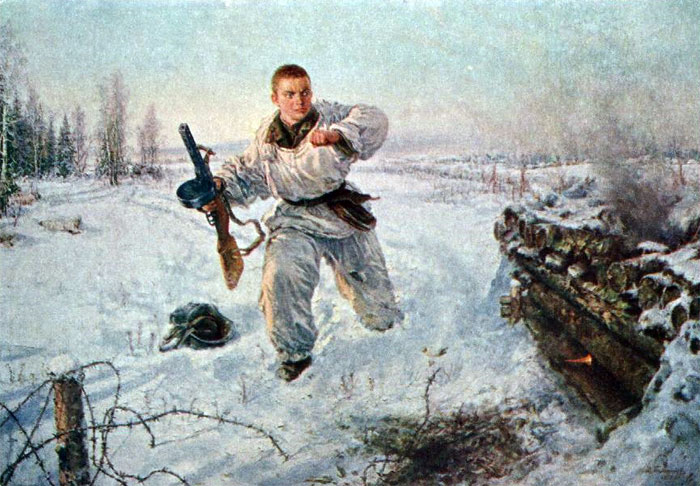 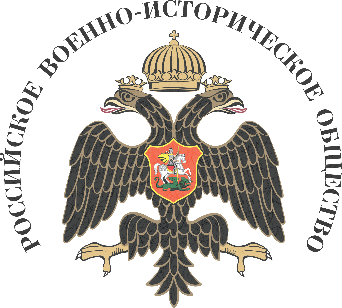 Карбышев
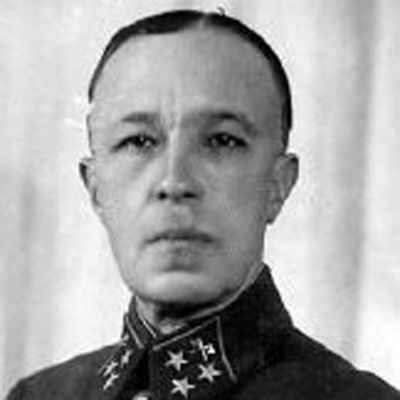 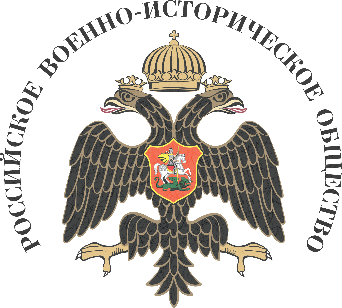 Карбышев (памятник)
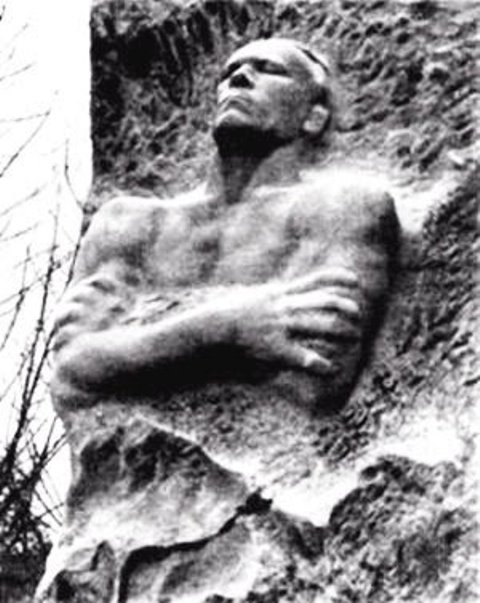 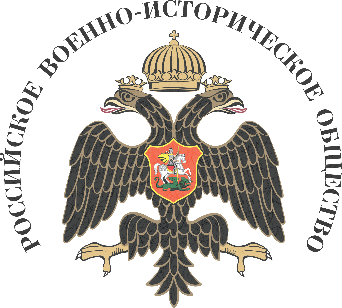 Девятаев
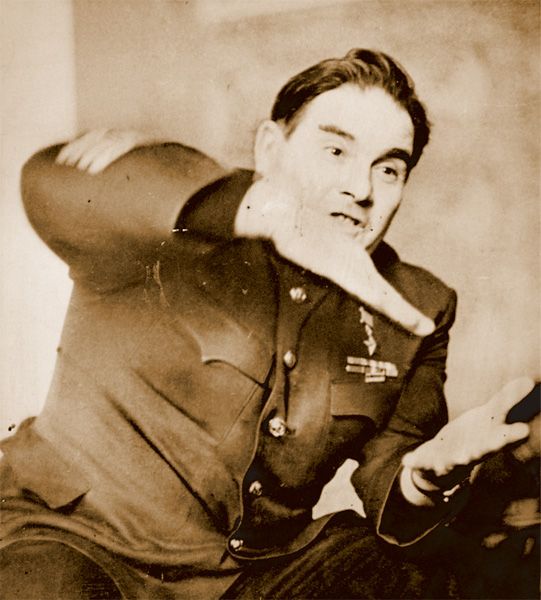 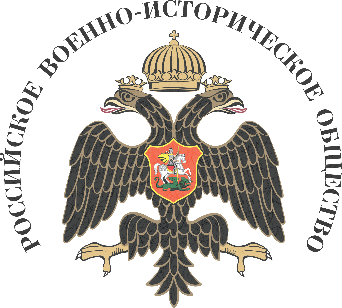 Ракутин
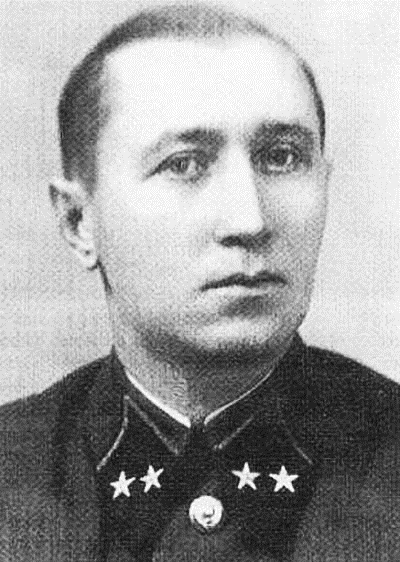 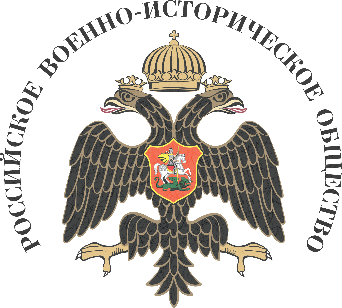 Леня Голиков
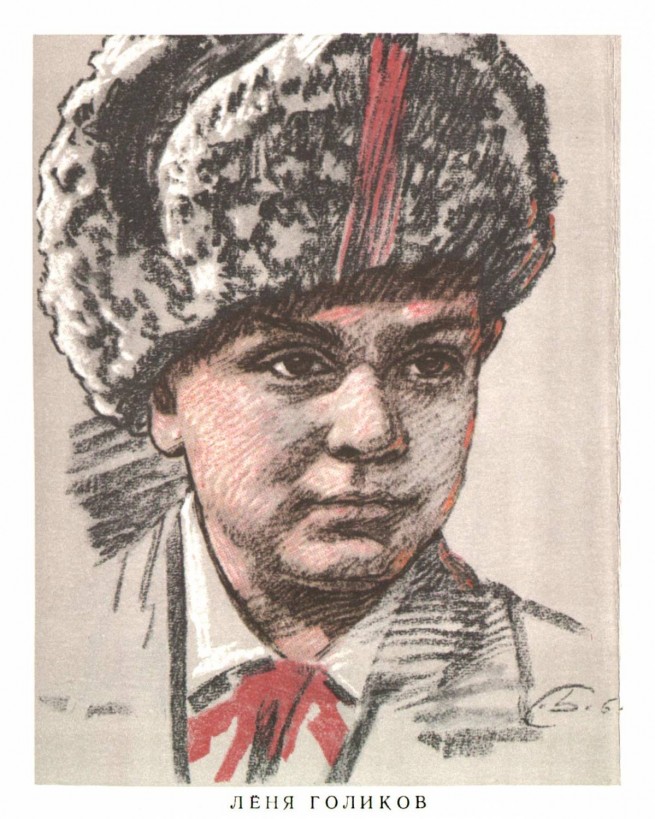 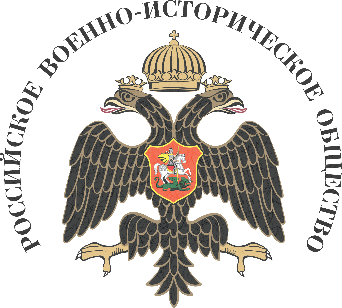 Зина Портнова
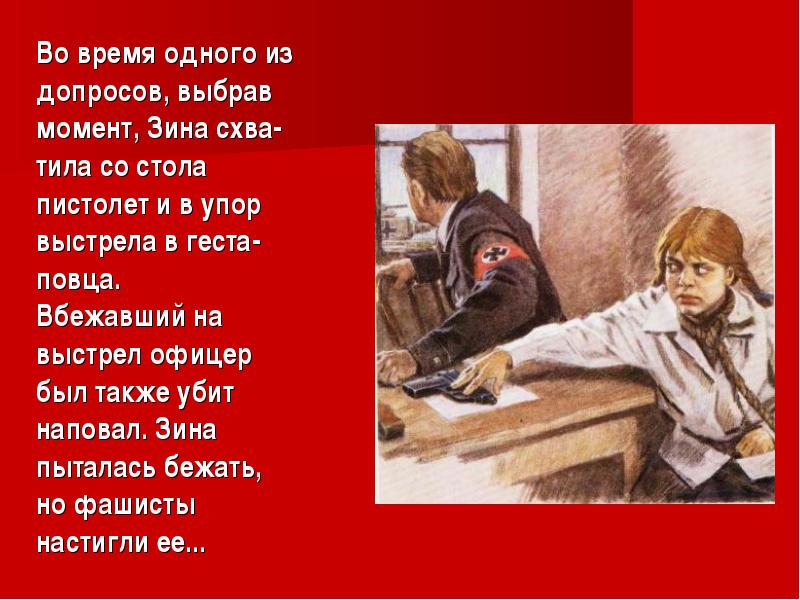 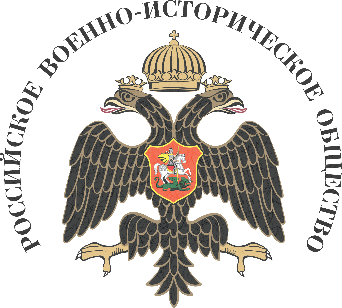 Зиновий Колобанов
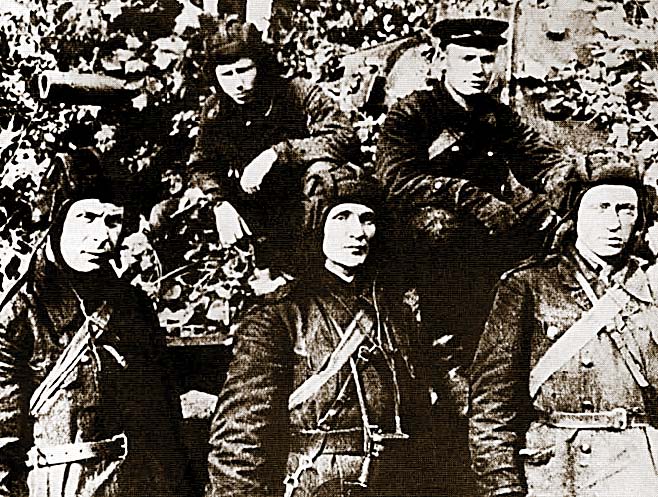 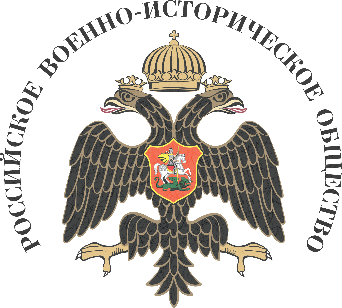 Колобанов (Танк КВ-1 после боя)
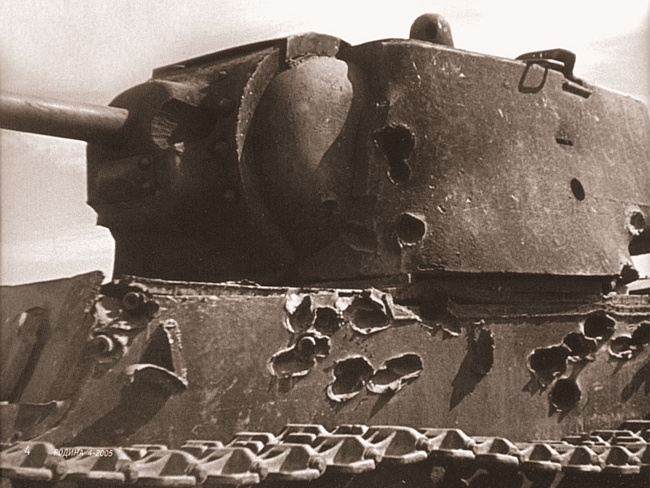 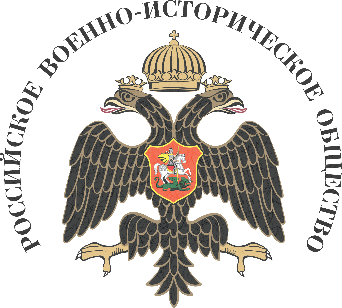 28 панфиловцев
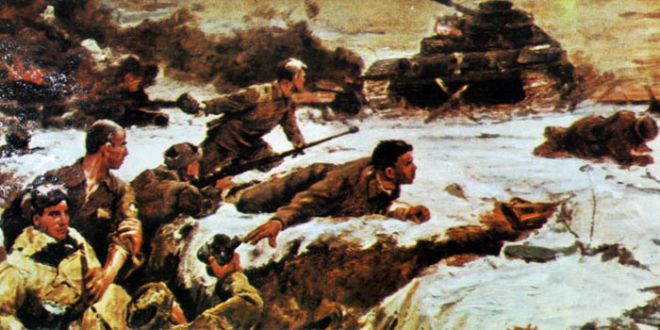 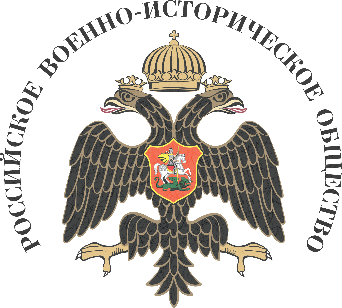 28 панфиловцев (мемориал)
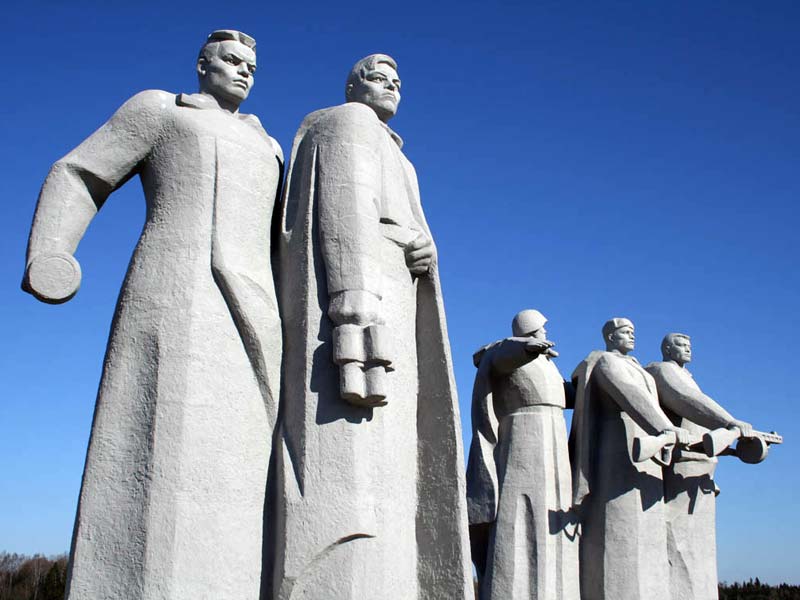 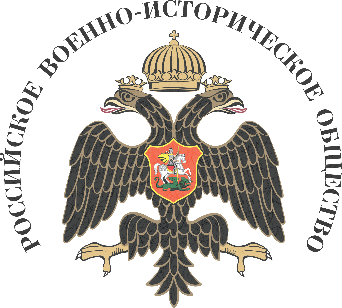 Блокада Ленинграда
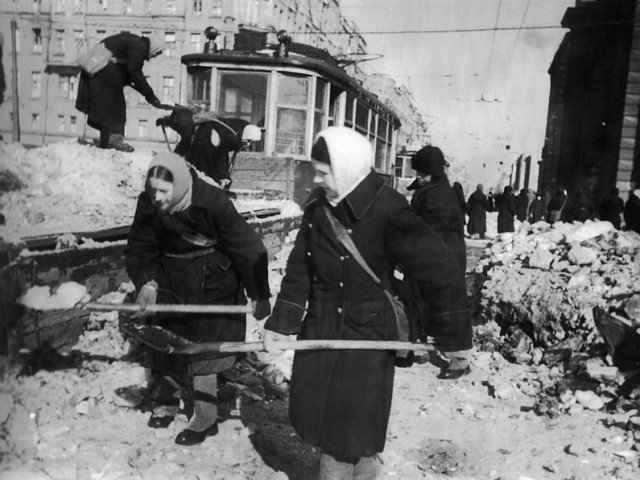 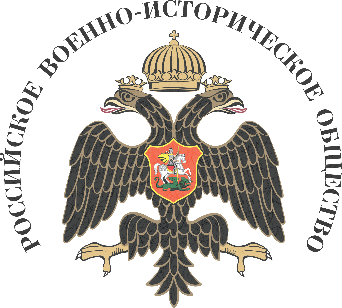 Блокада Ленинграда (дорога жизни)
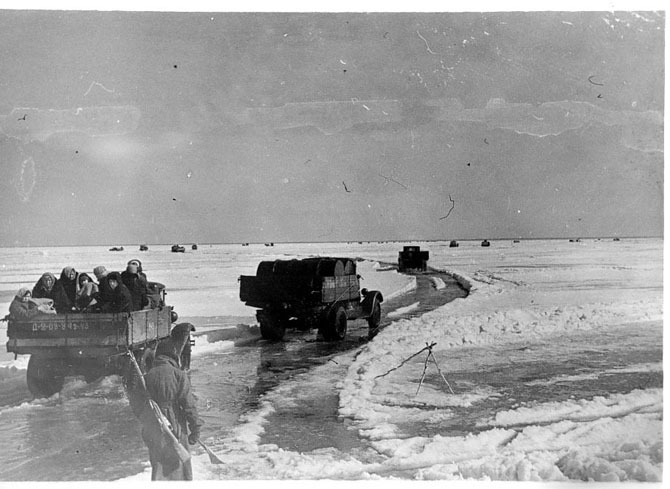 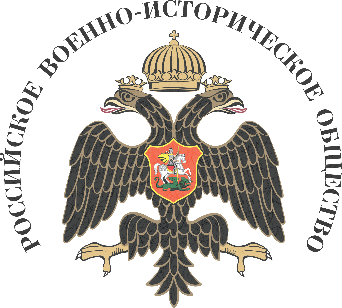 Смоленск
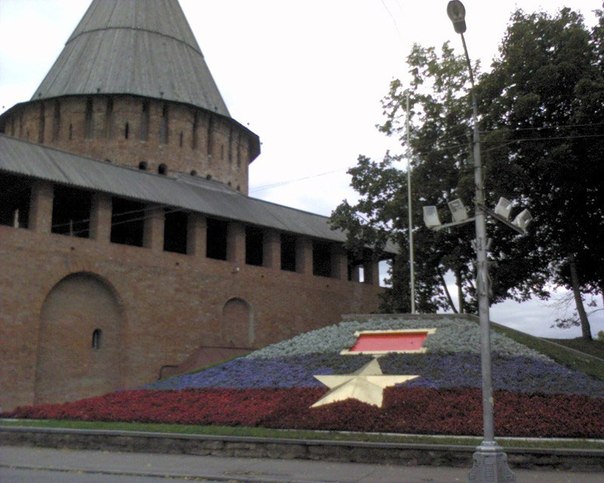 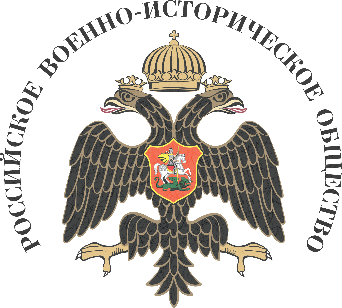 Оборона Смоленска 1611
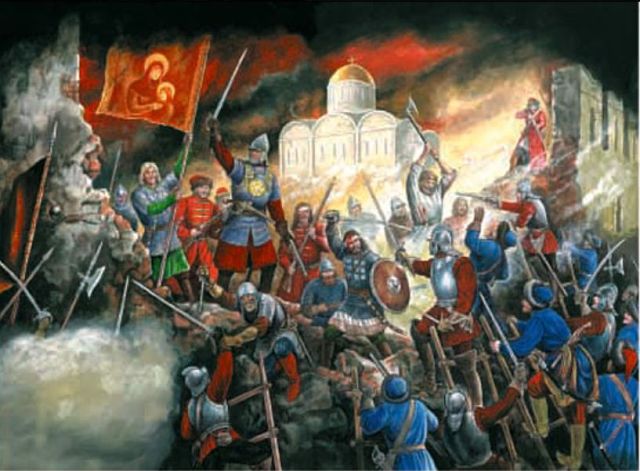